Building Reactive Services using Functional Programming
Rachel Reese
@rachelreese | github: rachelreese | rachelree.se
[Speaker Notes: Hi I’m Rachel Reese! I’m going to speak today on Reactive services. And by that I mean services that adhere to the guidelines laid down in the reactive manifesto.]
New!
Reactive manifesto
Responsive 
Message-driven
Resilient
Elastic
[Speaker Notes: Have you all seen the newest Reactive Manifesto? Update Sept 16! 

Today’s modern applications should be: 

And we’ll go into what they mean by that..]
Responsive
Responsive
The system responds in a timely manner if at all possible. Responsiveness is the cornerstone of usability and utility, but more than that, responsiveness means that problems may be detected quickly and dealt with effectively. Responsive systems focus on providing rapid and consistent response times, establishing reliable upper bounds so they deliver a consistent quality of service. This consistent behavior in turn simplifies error handling, builds end user confidence, and encourages further interaction.
Events
[Speaker Notes: Almost every program has to handle events, whether it’s clicks in the user interface or listening to sockets in a server. Events are really just a reaction to a change of state.]
Events in F#
[Speaker Notes: Immutable: So they don’t change from under us. Concurrency of any form is wicked difficult with mutability. 

IObservable: Events are values of type IEvent<'T>. They inherit from  IObservable<'T> which is used by other libraries such as Reactive Extensions (Rx).  because of this, they implement IDisposable, helping prevent memory leaks. 

First-class: Events are values. we can pass them around as inputs, parameters, outputs. We can filter & transform them. 

Composable: Not only can we filter & transform, but we can compose all the operations in the event module.]
First class! Composable!
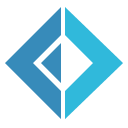 [Speaker Notes: The F# community loves |> so much we designed our logo around it!]
Event combinators
[Speaker Notes: These functions are called combinators. We can also create our own. 

Basically, we can turn a series of events into an Event Stream which handles like an IEnumerable. Our code looks like we’re programming against sequences. 

What  to do with the received data VS How to react with the received data 

5-7 mins]
Demo
Demo
Composing and transforming events
Async workflows
An application of F#’s computation expression syntax.
[Speaker Notes: We’ll discuss computation expressions in a min.]
Computation expressions
A single syntactic mechanism which gives a nice syntax for multiple abstract computation types.
Monads, yes
But also: 
Applicative functors
Monoids
Additive monads*
Computations constructed using monad transformers*
[Speaker Notes: computation expression is a mechanism that enables implementation and execution of a controlled series of expressions as an evaluation of steps.

If you don’t know anything about functional programming, tune out now. ;) This doesn’t affect in any way how easy these concepts are to implement.  


As long as we define the bind and return operations for the monad, the monadic laws will hold, and you won’t have to resort to explicit use of combinators. 

Lots of people think computation expressions are ONLY monads. 

Yes, these are just monads, but they are monads with additional required structure.]
Async vs. concurrent vs. parallel
Async workflows
Reads similarly to classic, linear synchronous code
Easy to convert
Easy to understand and reason about.
Consider classic synchronous code
Async workflow
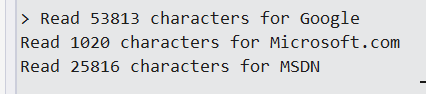 [Speaker Notes: Free to write synchronous code to prototype, then convert to async later.]
Async workflow
[Speaker Notes: In a rec loop. 
Also have do! And return! syntax. 
Async.Sleep
<| 

10-15 mins.]
Demo
Demo
Async workflows
Message-driven
Message-driven
Reactive Systems rely on asynchronous message-passing to establish a boundary between components that ensures loose coupling, isolation, location transparency, and provides the means to delegate errors as messages. Employing explicit message-passing enables load management, elasticity, and flow control by shaping and monitoring the message queues in the system and applying back-pressure when necessary. Location transparent messaging as a means of communication makes it possible for the management of failure to work with the same constructs and semantics across a cluster or within a single host. Non-blocking communication allows recipients to only consume resources while active, leading to less system overhead.
The actor model
An actor is an independent computational entity which contains a queue, and receives and processes messages.
The actor model is a model of concurrent computation using actors which is characterized by dynamic creation of actors, inclusion of actor addresses in messages, and interaction only through direct asynchronous message passing with no restriction on message arrival order.
[Speaker Notes: * One actor is no actor. They come in systems. Carl Hewitt.]
F# Agents
Actor = Agent = MailboxProcessor
[Speaker Notes: use async workflows. 
The important thing here is that there IS a path from any actor to any other. 

One of my fave recent uses (not super relevant to this talk) – I built a stock charting iOS app using F# & Xamarin which uses agents to keep the UI & chart responsive.]
Agents: basic syntax
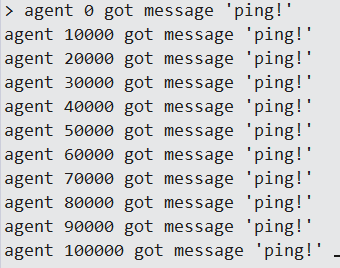 [Speaker Notes: Can create thousands. Not threads!!]
Getting replies from an agent
[Speaker Notes: This app repeats text put into it. 
Tremendously real world.]
Scanning an agent’s queue
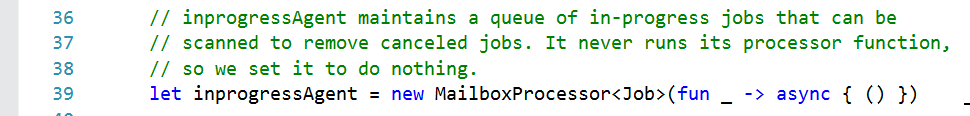 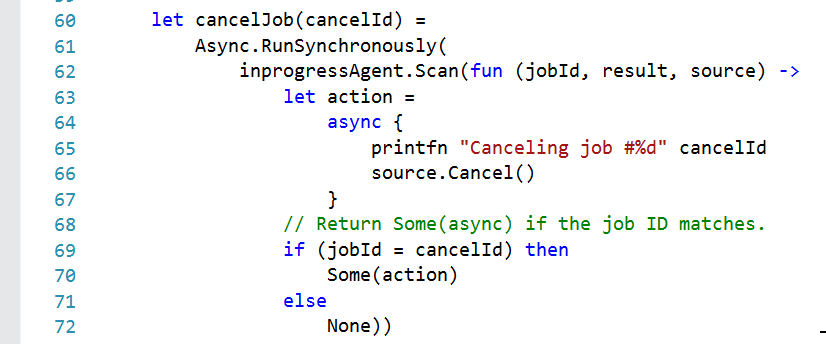 [Speaker Notes: This app spins up a few jobs. You can cancel them.]
One major difference from Erlang
F# agents do not work across process boundaries, only within the same process. 
Enter Cricket (previously FSharp.Actor)
[Speaker Notes: In many cases, just using F# MBP is totally appropriate.]
Cricket
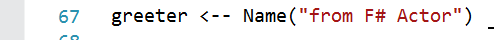 Cricket remoting
Cricket
[Speaker Notes: Actor internals are the same here as non-remoting. 

30-35 mins.]
Demo
Demo
Agents, Scanner, Cricket
Resilient
Resilient
The system stays responsive in the face of failure. This applies not only to highly-available, mission critical systems — any system that is not resilient will be unresponsive after a failure. Resilience is achieved by replication, containment, isolation and delegation. Failures are contained within each component, isolating components from each other and thereby ensuring that parts of the system can fail and recover without compromising the system as a whole. Recovery of each component is delegated to another (external) component and high-availability is ensured by replication where necessary. The client of a component is not burdened with handling its failures.
Error handling
Tasks that are run using Async.RunSynchronously report failures back to the controlling thread as an exception. Use Async.Catch or try/catch to handle. 
Async.StartWithContinuations has an exception continuation.
Supervisor pattern.
Async.Catch
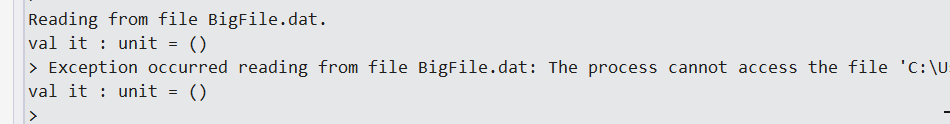 [Speaker Notes: Best for async workflows.]
Async.StartWithContinuations
Getting replies from an agent
Async.StartWithContinuations
Scanning an agent
Supervisors
Supervisors
[Speaker Notes: Continuous scan of the error inbox looking for errors of a certain type. 

40-45 mins.]
Demo
Demo
Error handling with supervisors and Async.StartWithContinuations
Elastic
Elastic
The system stays responsive under varying workload. Reactive Systems can react to changes in the input rate by increasing or decreasing the resources allocated to service these inputs. This implies designs that have no contention points or central bottlenecks, resulting in the ability to shard or replicate components and distribute inputs among them. Reactive Systems support predictive, as well as Reactive, scaling algorithms by providing relevant live performance measures. They achieve elasticity in a cost-effective way on commodity hardware and software platforms.
Scaling agents on demand
[Speaker Notes: <string*string> is type annotation. 

Also comment on let rec vs while true difference. 

Using same simple example. 

45-50 mins.]
Demo
Demo
Scaling agents on demand
More resources
https://github.com/DCFsharp/ConcurrencyInFsharp
http://fsprojects.github.io/FSharp.Control.Reactive/
https://github.com/fsprojects/Cricket   
http://tomasp.net/blog/csharp-async-gotchas.aspx/
Building Reactive Services using Functional Programming
Rachel Reese
@rachelreese | github: rachelreese | rachelree.se
[Speaker Notes: Reactive services: i.e., based on the reactive manifesto.]